Early Case Capture of Pediatric and Young Adult Cancers: Considerations for future rapid case ascertainment studies
Mary Anne Lynch, MPH
Brent Mumphrey, bs
Xiao-Cheng Wu, MD, MPH
Mei-Chin Hsieh, phd, CTR
YONG YI, PhD
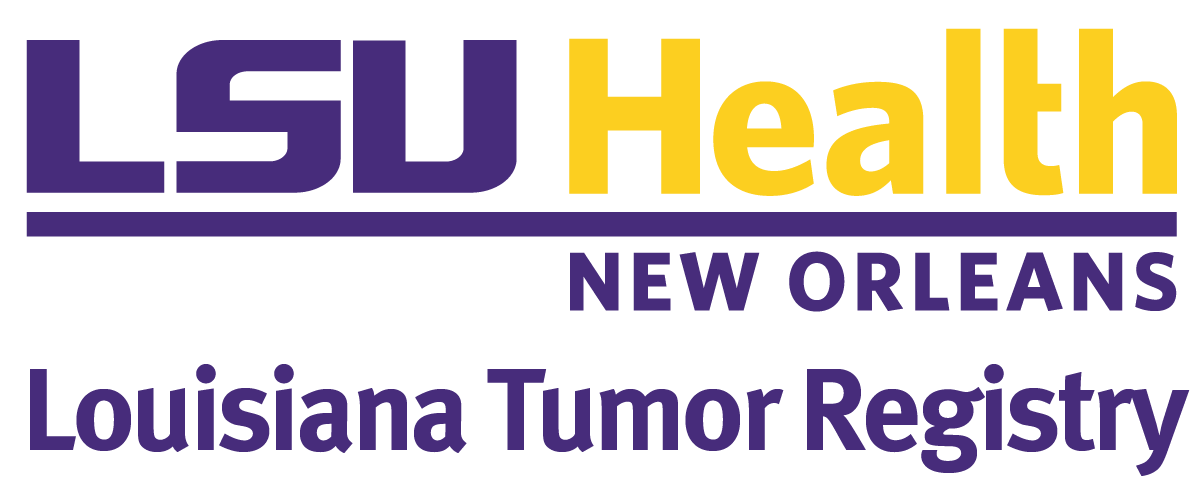 Outline
ECC Study, PYAC continuing grant background and goals
Tools for ECC success
E-Path 
E-path Demographics and ADT 
Clinical Cases: ECC relevance
Clinical Cases and ADT
Clinical Cases and E-radiology Reports
Conclusions
Acknowledgements
Early Case Capture (ECC)  of Pediatric and Young Adult Cancers (PYAC)-CDC Study Background
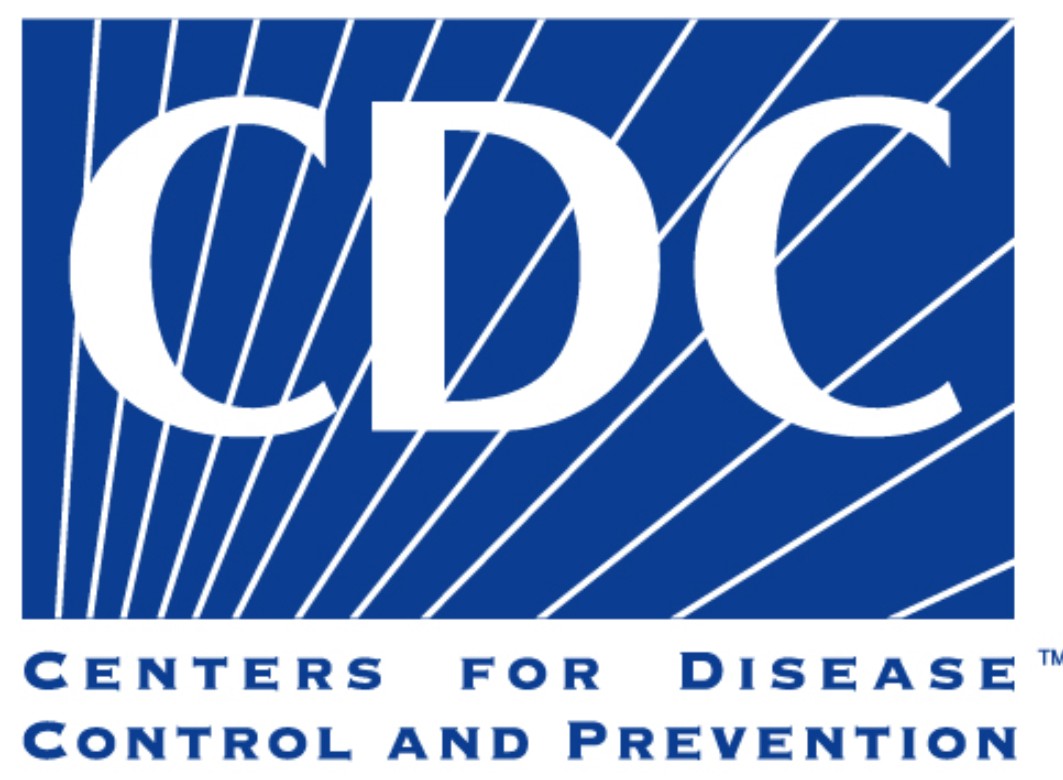 Funded by CDC in response to  the Caroline Pryce Walker Conquer Childhood Cancer Act (2008) 
LA Initially funded in 2011 (3 years) and a continuation grant was awarded in 2014 (5 years)
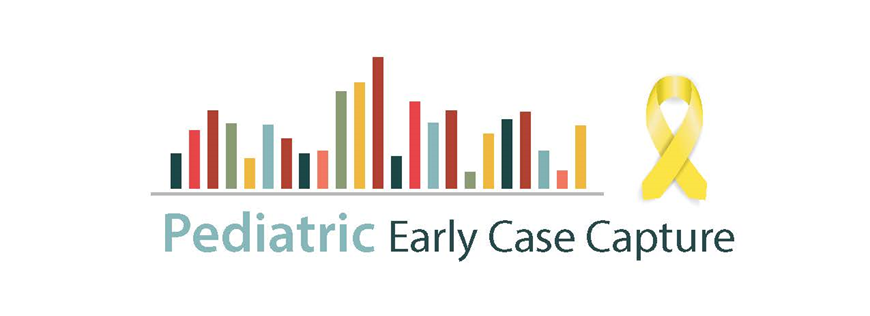 [Speaker Notes: Original grant Louisana, NY, Nebraska, Minnesota, Kentucky (California-La, and Oklahoma- left after first grant
- Wisconsin and Rhode Island added in second funding period]
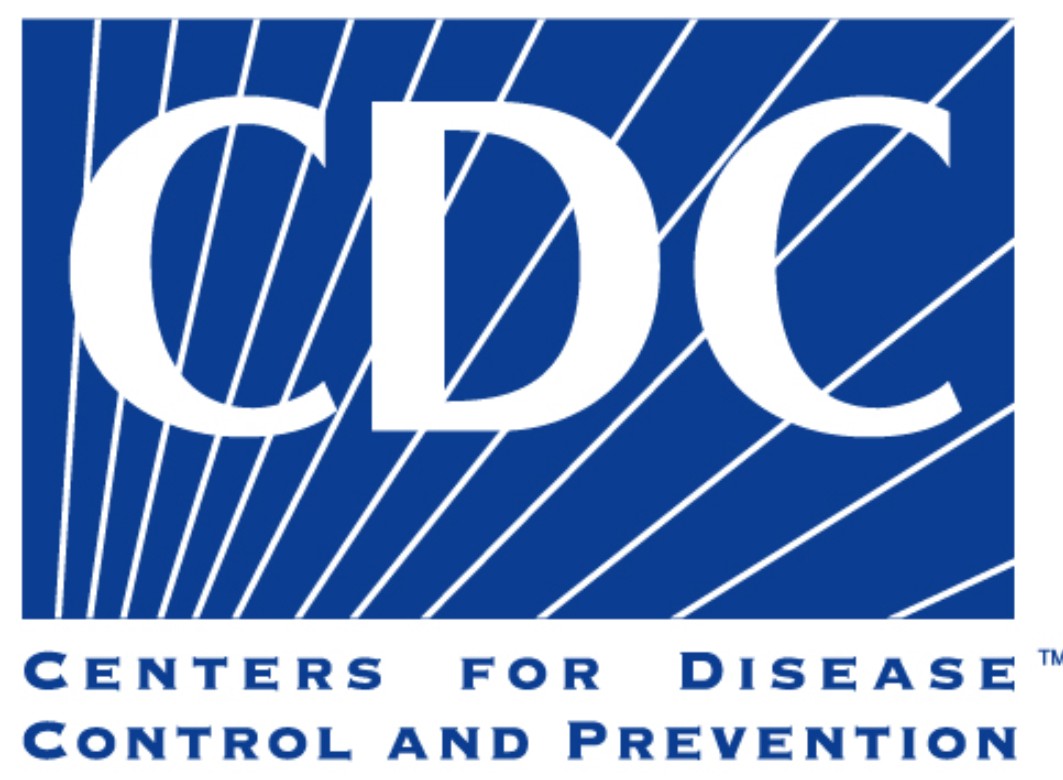 ECC Study Goals
Build/enhance infrastructure of  7 central registries funded by NPCR to track epidemiology of pediatric malignancies (<20 years old)
Facilitate rapid reporting to ascertain incident cases within 30 days of diagnosis with ECC minimum data items
Increase availability of pediatric data for public awareness and data use
Tools for ECC success
Electronic Pathology Reporting 
~88% of ECC cases are pathologically confirmed. Large coverage of real electronic pathology reporting is essential. 
Targeting Hospitals that treat pediatric cases
As many healthcare facilities have few ECC cases, dedicating resources to focus on facilities that diagnose and/or treat pediatric cancer cases is key to RCA
E-radiology and ADT Reporting 
Used to target the ~12% of ECC cases the are clinically diagnosed
[Speaker Notes: Relying in hospital staff to report PYAC cases in a timely fashion is not reliable or sustainable- this combination of electronic reporting methods helps make ecc a success
TARGET PEDIATRIC HOSPITAL- INCLUDES oos SECURE FILE TRANSFERS FROM MD ANDERSON AND ST JUDE – TRANSMISSIONS VIA NIDEAS SECURE]
Tools for ECC success continued
Dedicated ECC study Coordinator

SEER*DMS 
Special Studies Tasks are auto generated and assigned to ECC study coordinator’s worklist as eligible source records are added to
ECC Timeliness
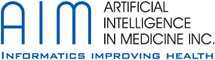 E-Path
LTR continues to receive a large percentage of E-Path reports, 93% of reportable cases have at least one E-path report. 
~84% of ECC cases have a related E-path report
8% E-Rad/ ADT
8% OOS
A key component to reaching our RCA goals was implementing real time E-path transmissions at hospitals treating the majority of pediatric cases in LA. 
While E-path covers a large portion of ECC cases
Key Demographics are often missing from E-Path
ECC Benchmark for missing Age, Sex, Race, and Address at Diagnosis is <2%
Epath and ADT
LTR worked with AIM to tap the E-Path interface into hospital ADT (Admit Discharge & Transfer feeds)
ADT feed increases “real time” completion of PYAC demographics (address, race) on pathology reports 
Implemented at thirteen total healthcare facilities with existing Epath installations
Priority was given to hospital labs where a large proportion of ECC E-Path reports had missing demographics
[Speaker Notes: Missing values not in path lab system are supplemented on E-Path reports in an automated fashion from demographics in the ADT feed; ADT process setup- talk to IT facilities, missing demo that is missing in the path system- supplement edwith ADT data – like building an internal database –supplement as new records come in]
E-Path ADT Module Advantages
Major Children’s Hospital in New Orleans (CHNO) greatly reduced unknowns





Sustainable method that requires no additional cost/effort after AIM’s installation and one time fee
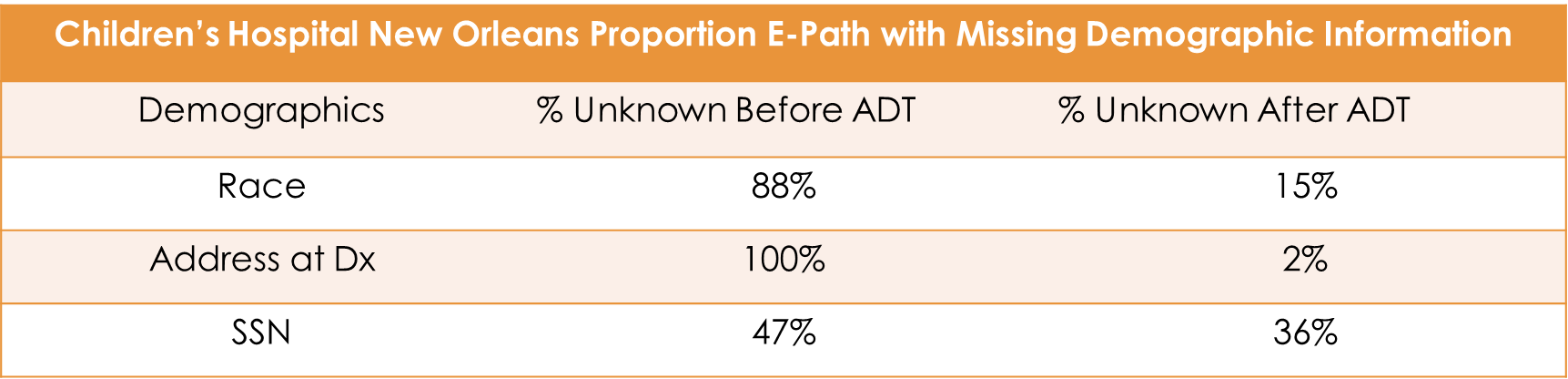 B Mumphrey 2016
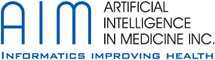 [Speaker Notes: SSN not required for ECC, very often unavailable for kids]
Clinically Diagnosed Cases
Still a challenge for timeliness
No pathology report at initial diagnosis
Subsequent biopsy/surgery (E-Path) occurs months to years after initial clinical diagnosis date
Brain/CNS tumors are often clinically diagnosed 
29% of LA ECC cases are CNS
12% of LA ECC cases are clinically diagnosed
Children outside of New Orleans metropolitan area, often referred out of state (SJCRH, MD Anderson), further delaying reporting of these cases
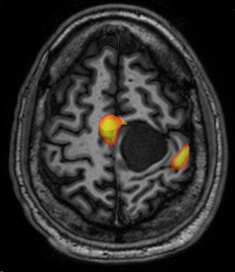 MRI showing benign brain tumor activity
*PYAC Cases (<20 years) diagnosed 2012-2018 as of 6-3-19
[Speaker Notes: Nature of some CNS tumors allows “watchful waiting” to be a valid treatment option]
ADT and the Identification of Clinical Cases
Hospital ADT feeds (dx section) are scanned automatically for relevant ICD-10 codes (pancreas, kidney, and CNS) and a message is sent to the LTR in real time. 
Receive from 13 hospitals with existing AIM E-Path and ADT module (at no additional cost)
Possible cases not in the registry database are then further investigated through hospital EMRs
Requires manual follow up to confirm clinical diagnoses that can be time consuming
Remote access to EMRs is essential as on-site case investigation is not feasible for RCA
[Speaker Notes: Looking in dx section of ADT message – real time feed- those hl7 messages are sent to us – we receive the info from ADT messages in real time- Brent runs script to those message into an excel file]
E-radiology Reporting and Rapid Reporting of Clinical Cases
E-rad reporting of the head and neck was implemented at 10 Louisiana hospitals treating PYAC cases with the goal of improving the timeliness of Brain/CNS clinical cases 
CT and MRI of Brain and Spinal Cord
SEER*DMS created an import with a new data type (imaging report) for these HL7 messages – can now enter workflow like other source records
Added to ECC coordinator’s worklist for timely review
Requires review of medical record for accurate diagnosis date and site histology
[Speaker Notes: Reports are selected based on registry defined terminology , 
AIM sets up an HL7 interface between hospital radiology system and the  E-rad system]
Conclusions and Beyond ECC…
Supplementing E-Path reports with data from ADT significantly improves patients’ demographics in reports
Improves registry wide data (not just ECC cases)
No  additional recurring cost after the infrastructure is in place.
Using the ADT dx codes and E-rad reports to identify clinical cases has potential relevance in rapidly capturing PYAC cases. Many are initially diagnosed solely through images/scans making them difficult to identify in a timely fashion using traditional case-finding methods
Beyond ECC and Challenges
E-rad and ADT ICD-10 codes for clinical case-finding
requires time consuming additional medical record follow up by registry personnel
Future Use
Other RCA casefinding studies in the future 
Identifying missed cases
Recurrence and progression data 
Reports may by better utilized in future in combination with Natural Language processing efforts that are improving rapidly
Acknowledgements
This work is supported in part by the Centers of Disease Control & Prevention (CDC) ECC Cooperative Agreements #1U58DP003805 and 1U58DP005390
 The authors are grateful to the LTR Central Office and Regional staff for data collection
Disclaimer: 
The findings and conclusions of this presentation are those of the authors and do not represent the official position of CDC or LSU.
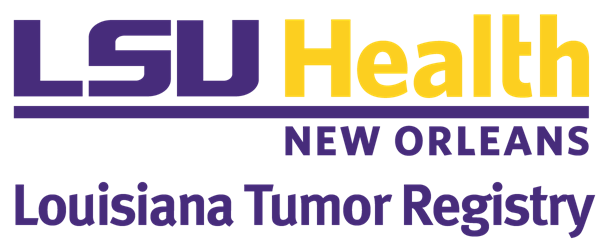 Questions?
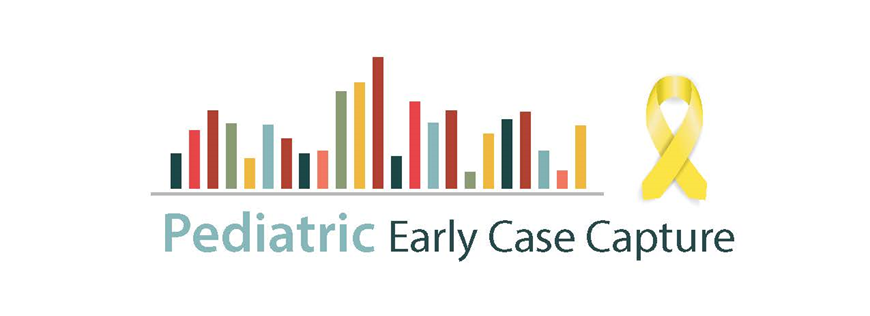